Fig. 1. Chronogram obtained for the dataset of Philippe et al. (2007). Two fossil calibration were used, taken from ...
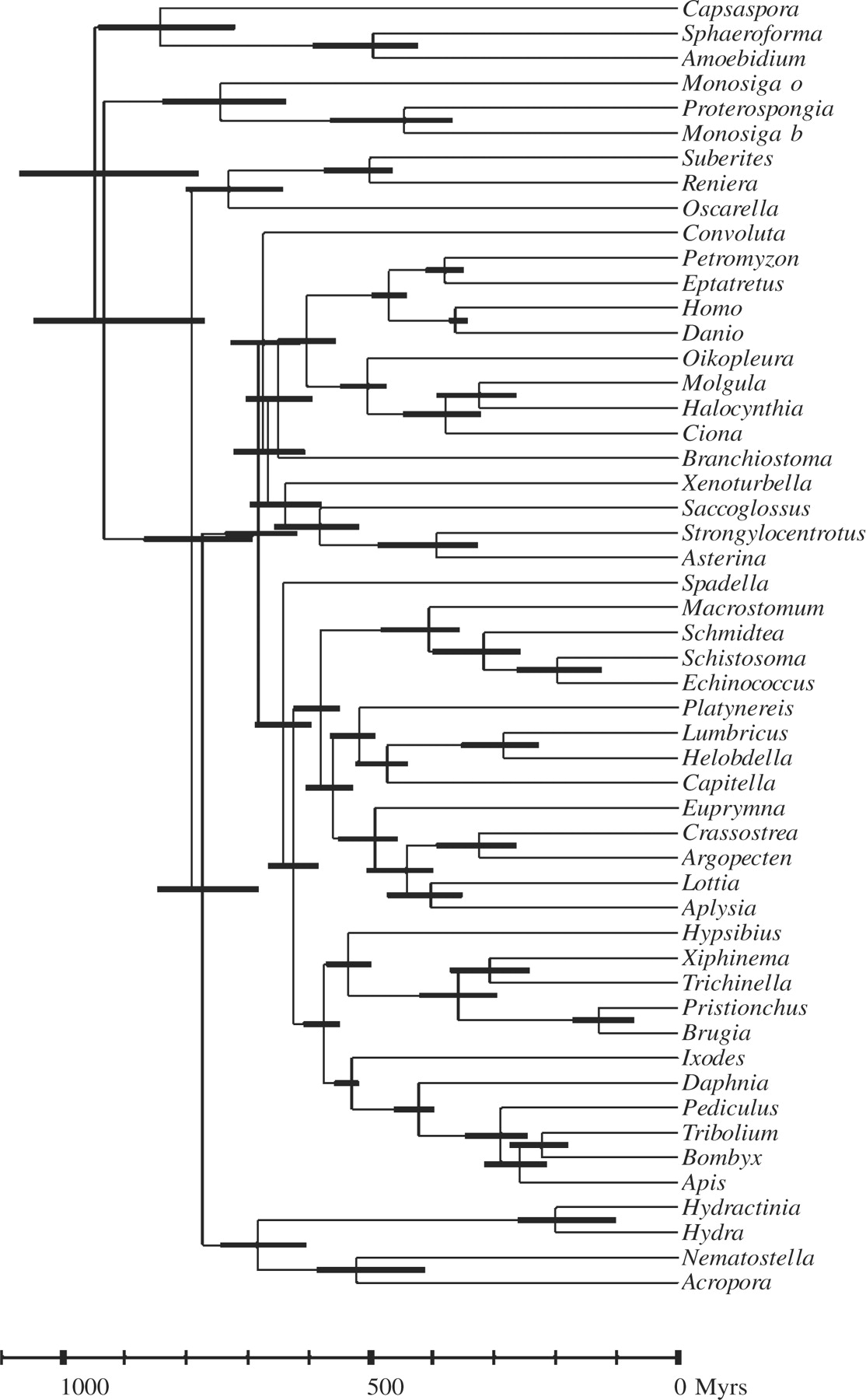 Bioinformatics, Volume 25, Issue 17, September 2009, Pages 2286–2288, https://doi.org/10.1093/bioinformatics/btp368
The content of this slide may be subject to copyright: please see the slide notes for details.
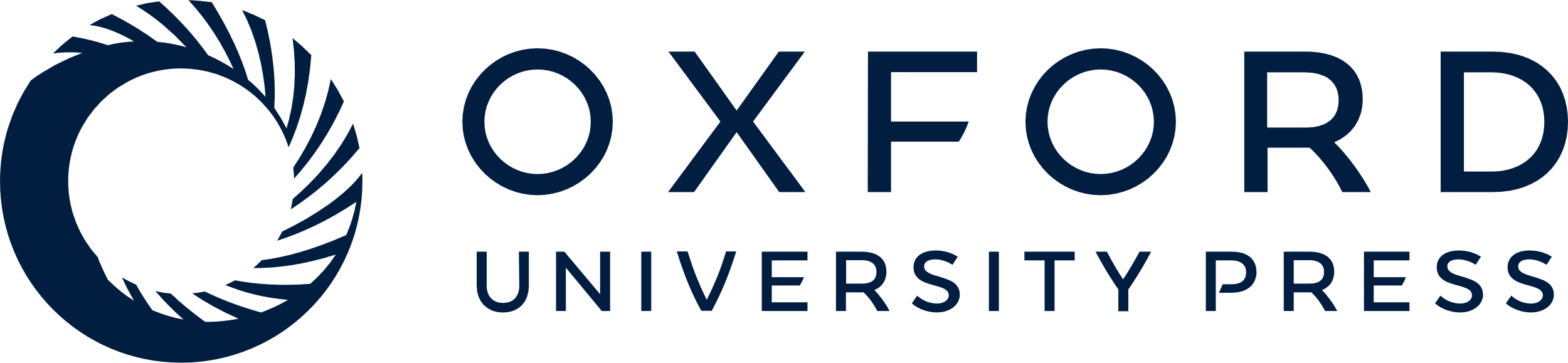 [Speaker Notes: Fig. 1. Chronogram obtained for the dataset of Philippe et al. (2007). Two fossil calibration were used, taken from Douzery et al. (2004): the ancestor of vertebrates (354–417 Mya), and of arthropods (490–543 Mya). These calibrations were proposed as soft bounds under a birth–death prior (Inoue et al., 2009).


Unless provided in the caption above, the following copyright applies to the content of this slide: © The Author 2009. Published by Oxford University Press. All rights reserved. For Permissions, please email: journals.permissions@oxfordjournals.org]